你 叫  什 么 名  字 nǐ jiào shén me míng zi?
Nuning 魏 路貞
2015/2/22
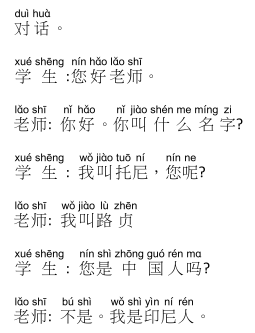 2015/2/22
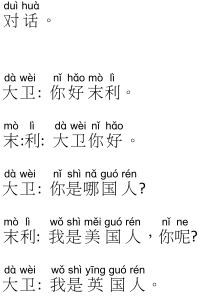 2015/2/22
练习liàn xí
2015/2/22
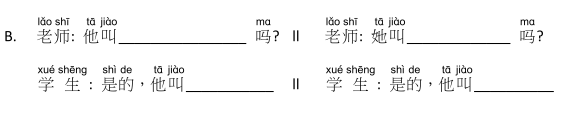 2015/2/22
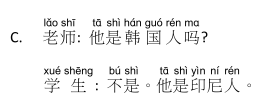 2015/2/22
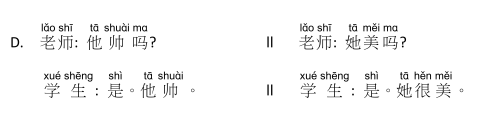 2015/2/22
一 些 国 家。yìxiēguójiā
澳   洲
Ào zhōu
2015/2/22
新 加 坡
Xīn jiā pō
2015/2/22
泰 国
Tài guó
2015/2/22
马 来 西 亚
mǎ lái xī yà
2015/2/23
韩 国
Hán guó
2015/2/23
越 南
Yuè nán
2015/2/23
印度
 yìn dù
2015/2/23
日本
  rì běn
2015/2/23
法国
 fǎ guó
2015/2/23
德国
 dé guó
2015/2/23
做 做 看zuò zuò kàn
2015/2/23
2015/2/23